Entrainement Convivial Enfants Organisé par Le Club Du Thor
 Le Dimanche 8 avril 2018
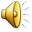 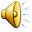 Le salut de début de cours
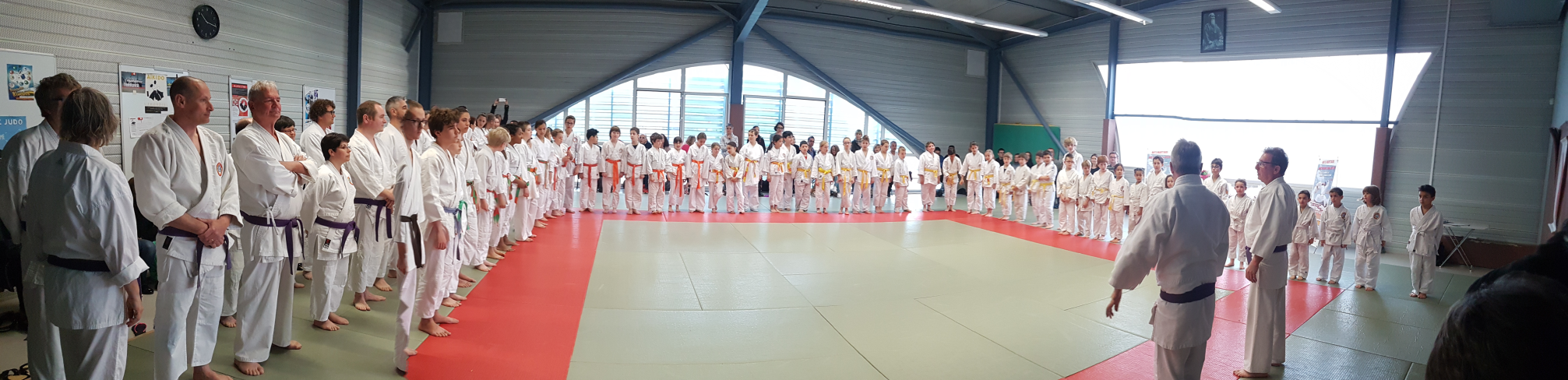 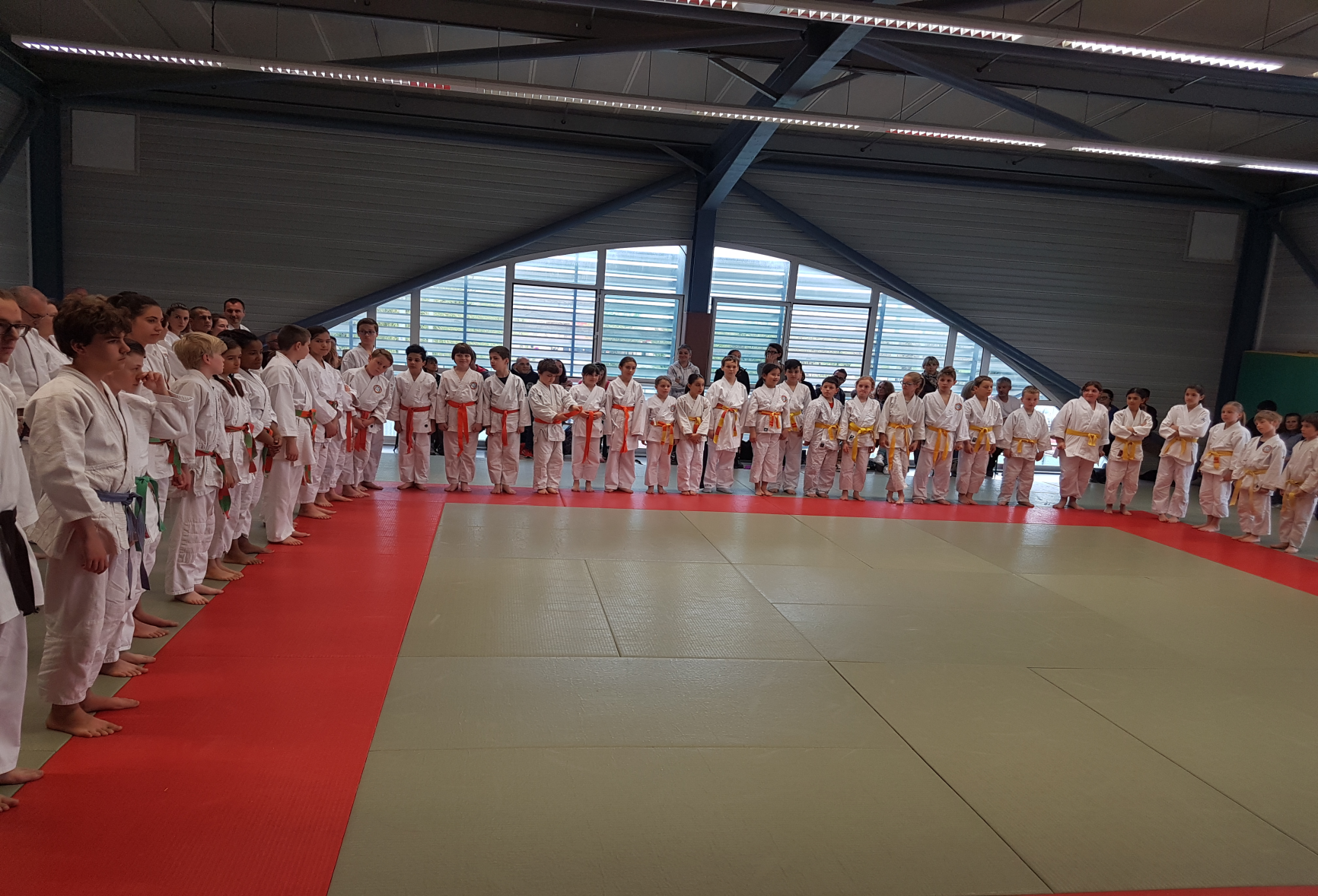 Et c’est parti avec l’échauffement
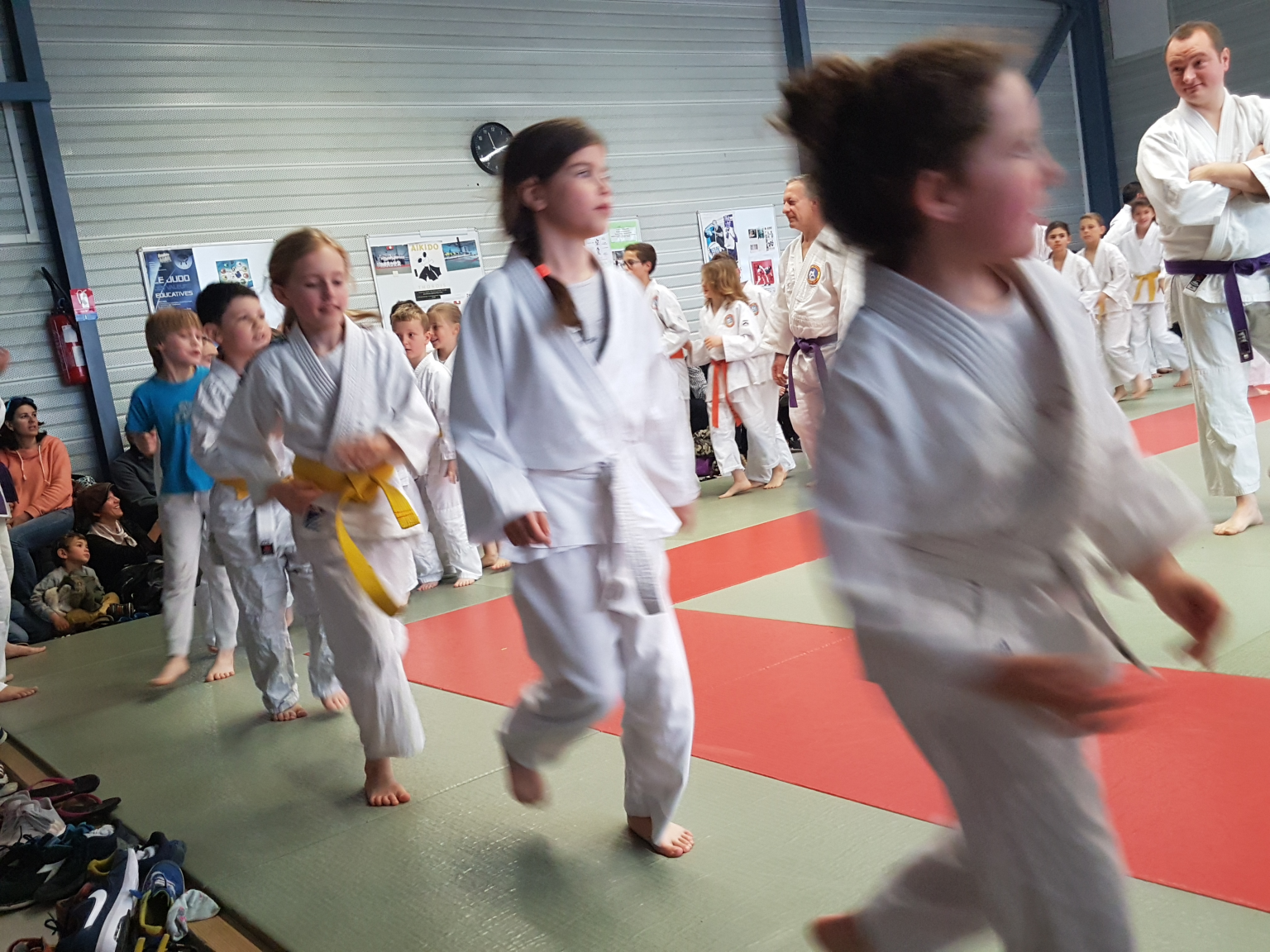 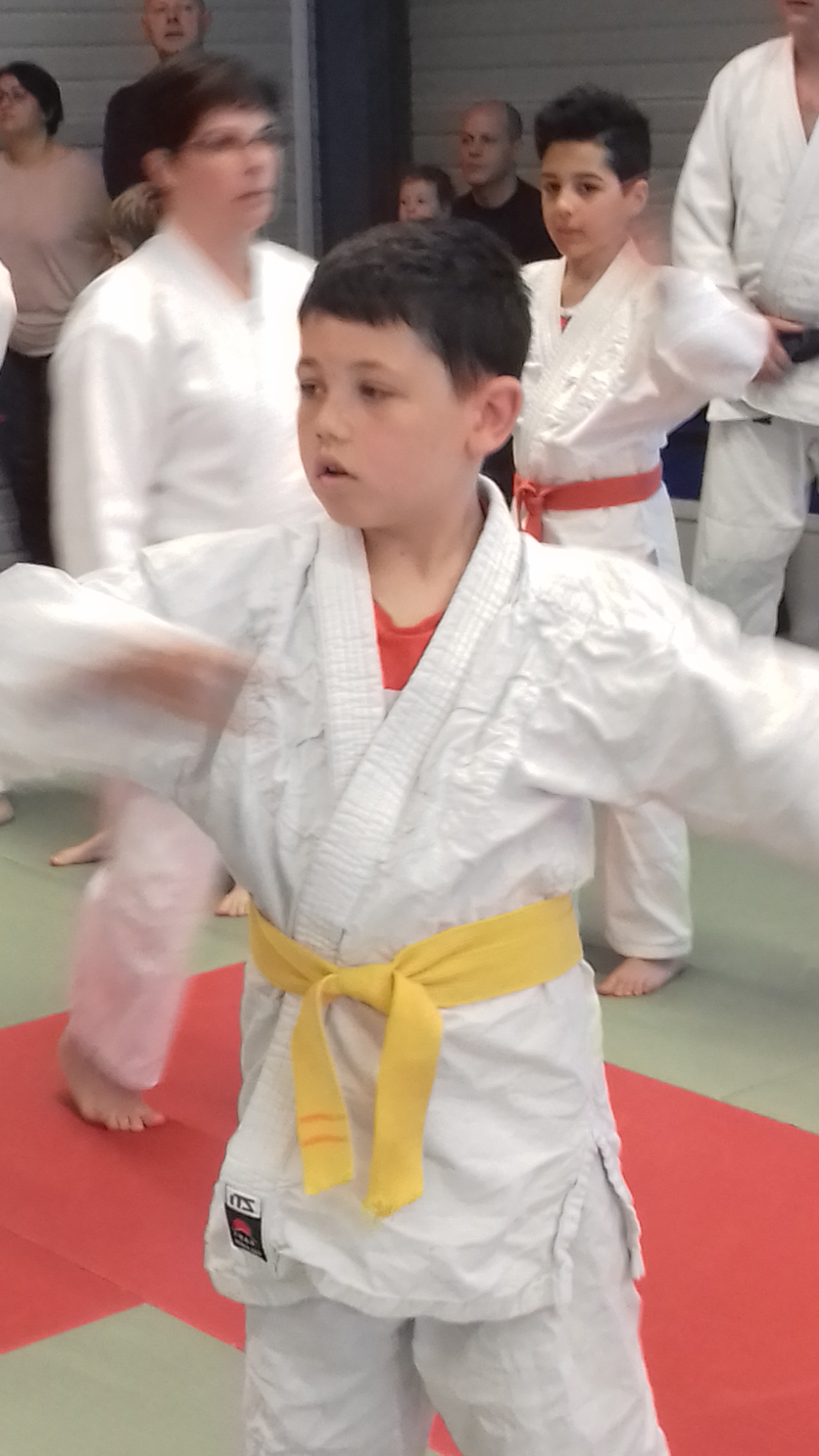 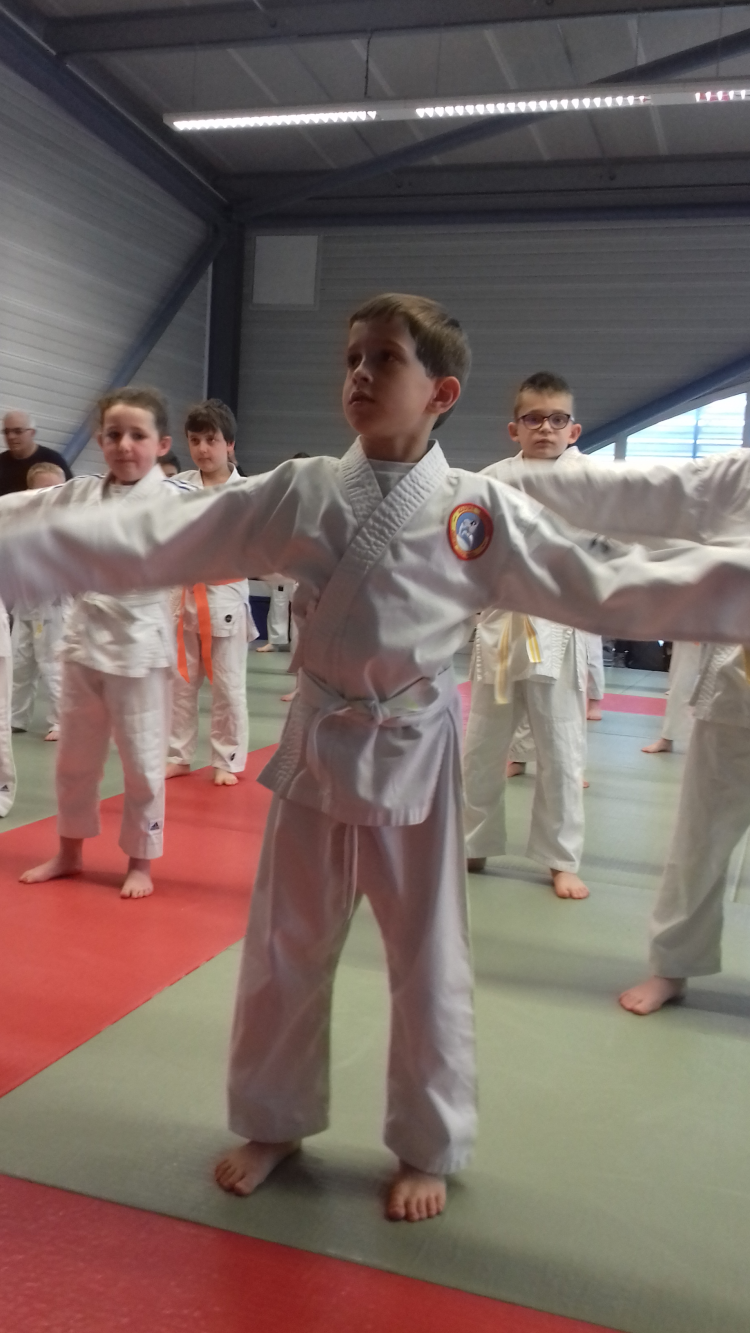 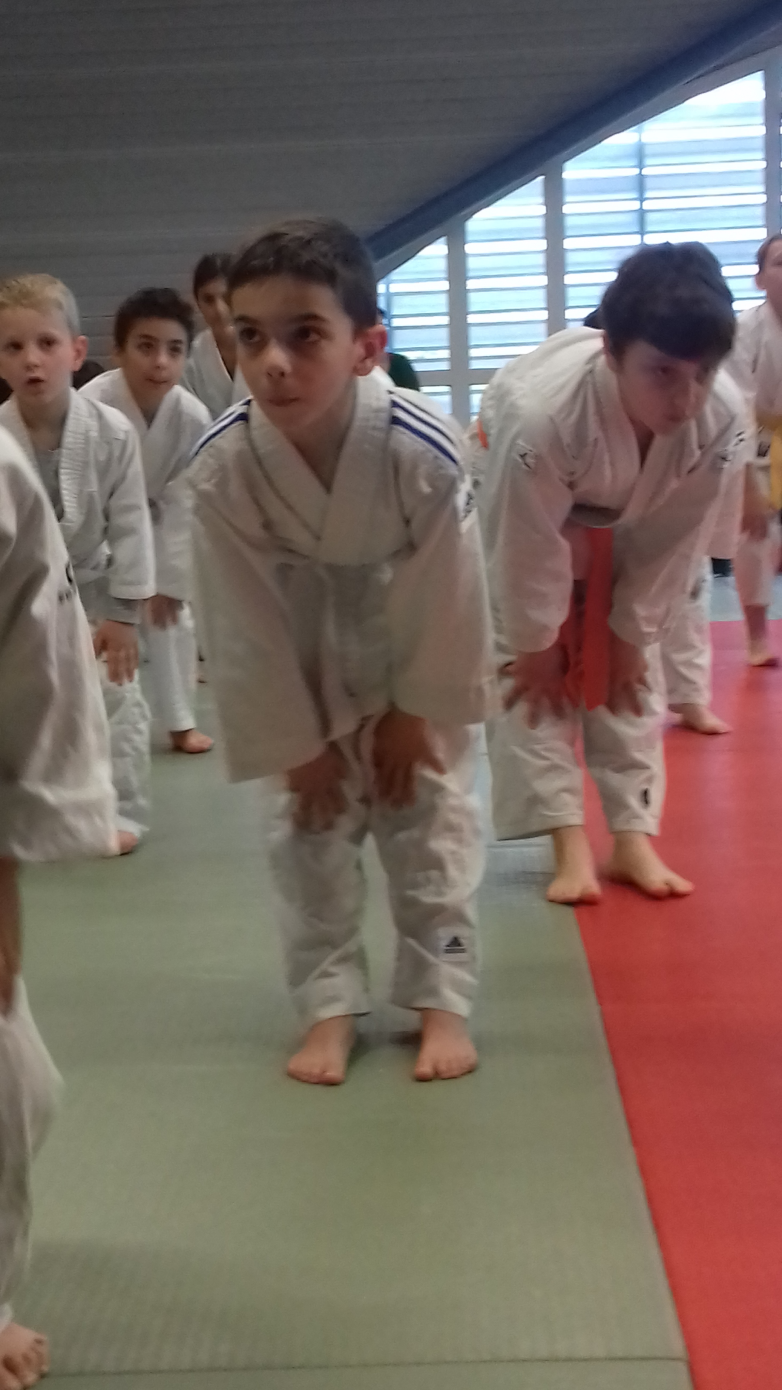 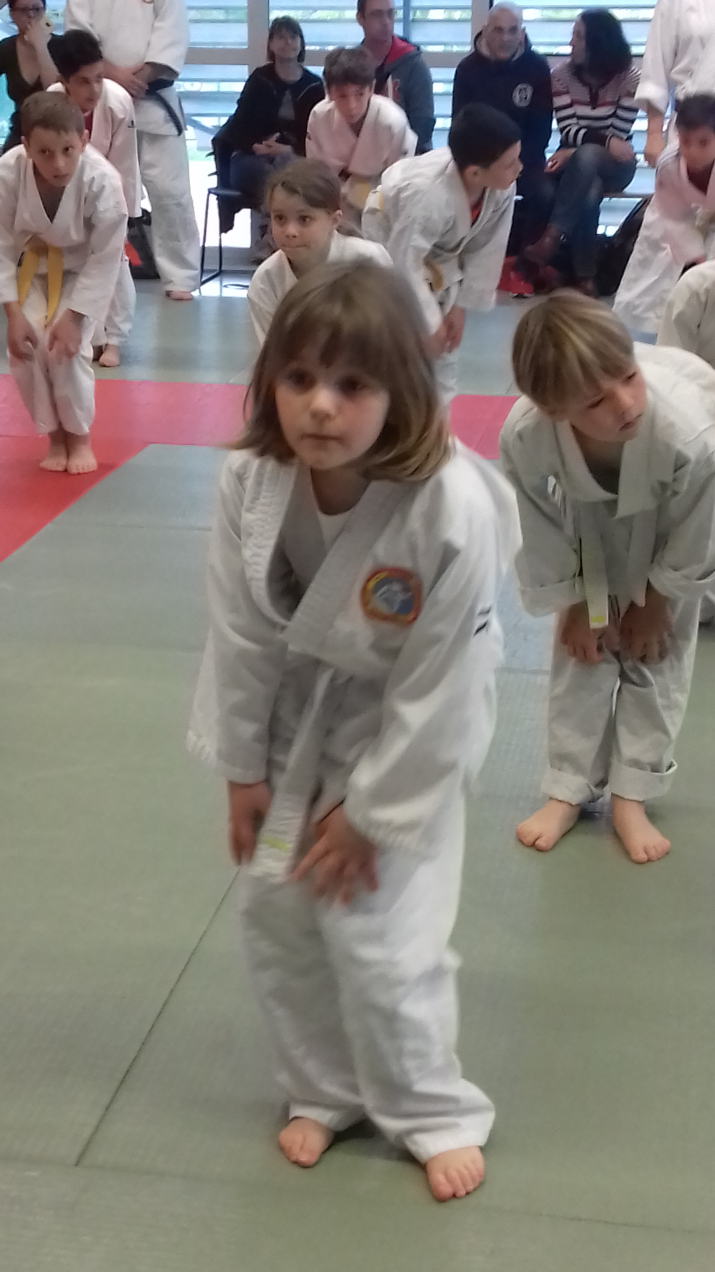 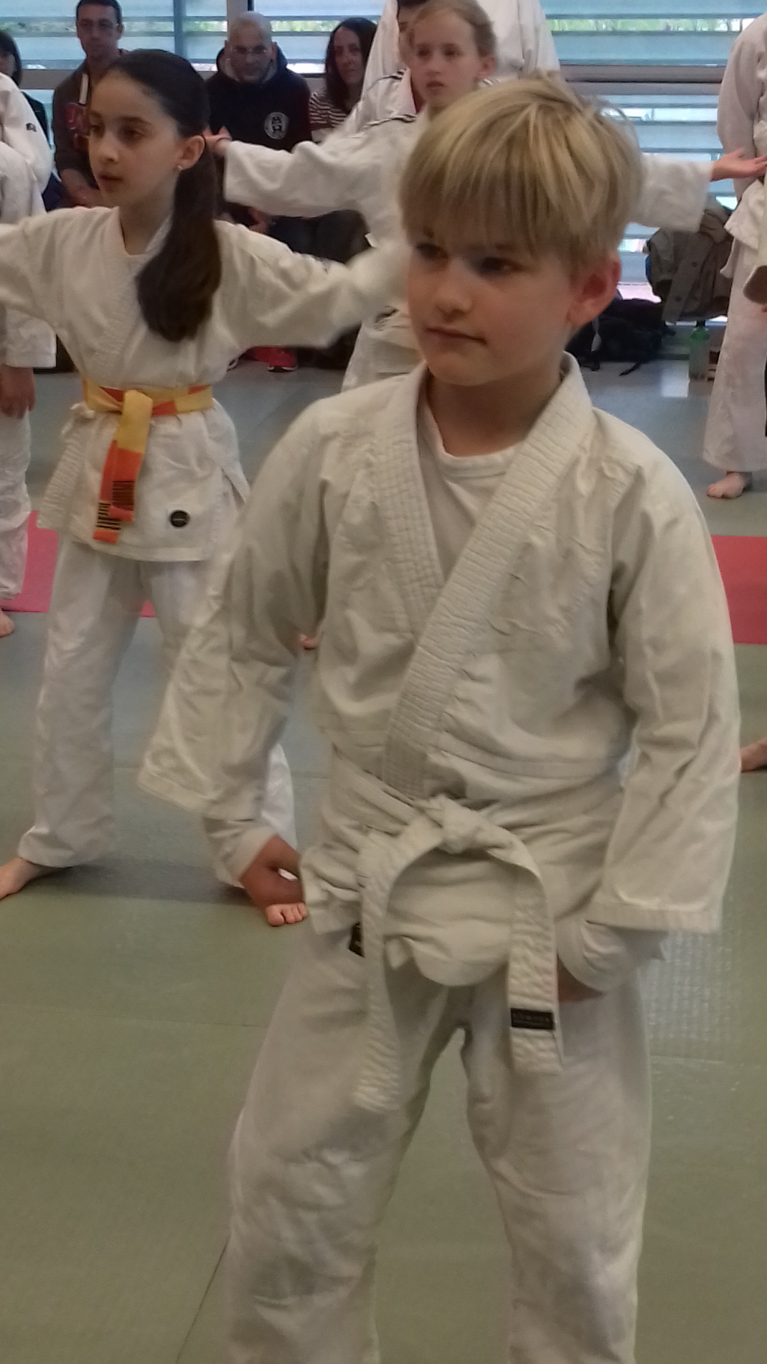 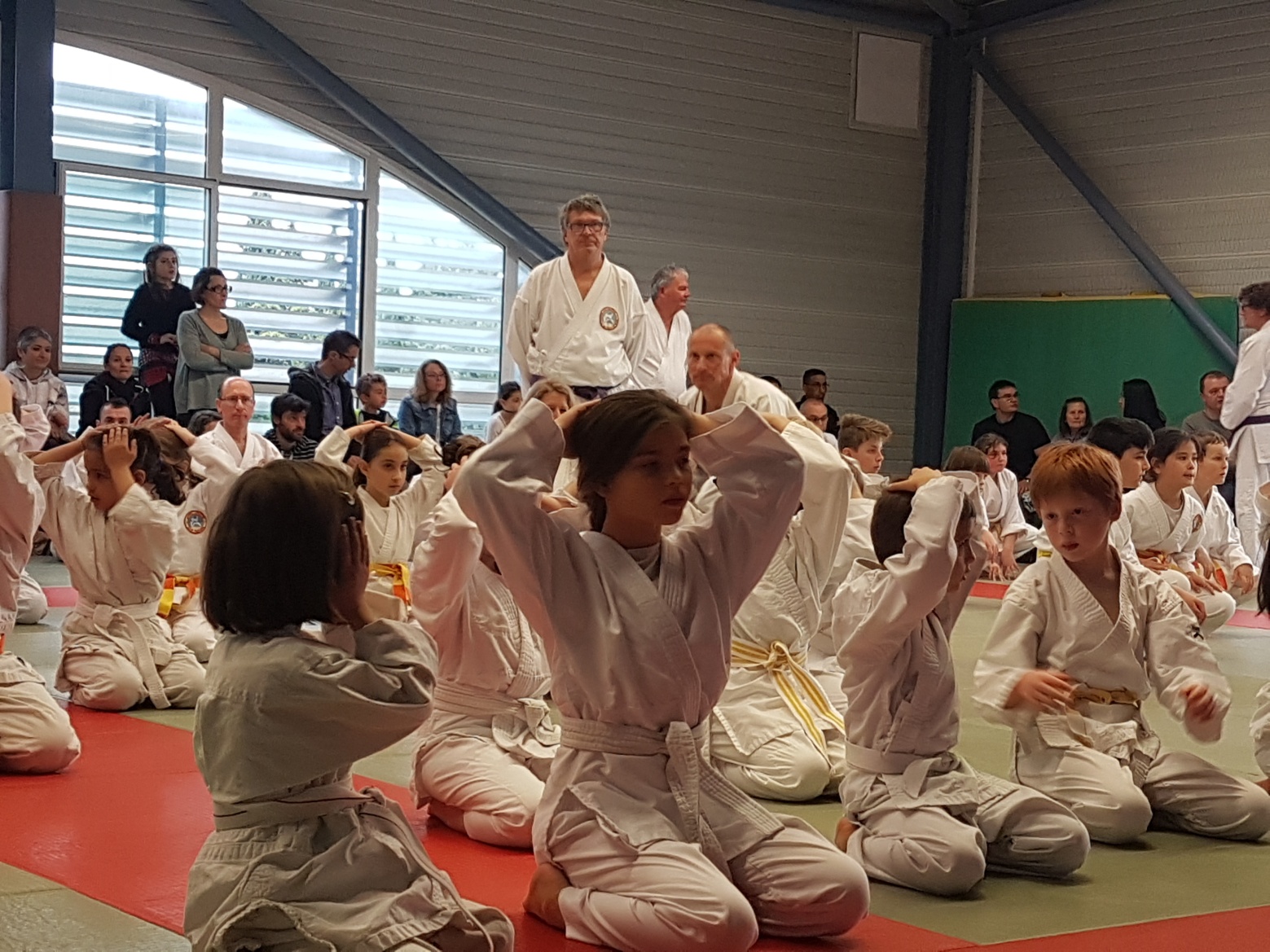 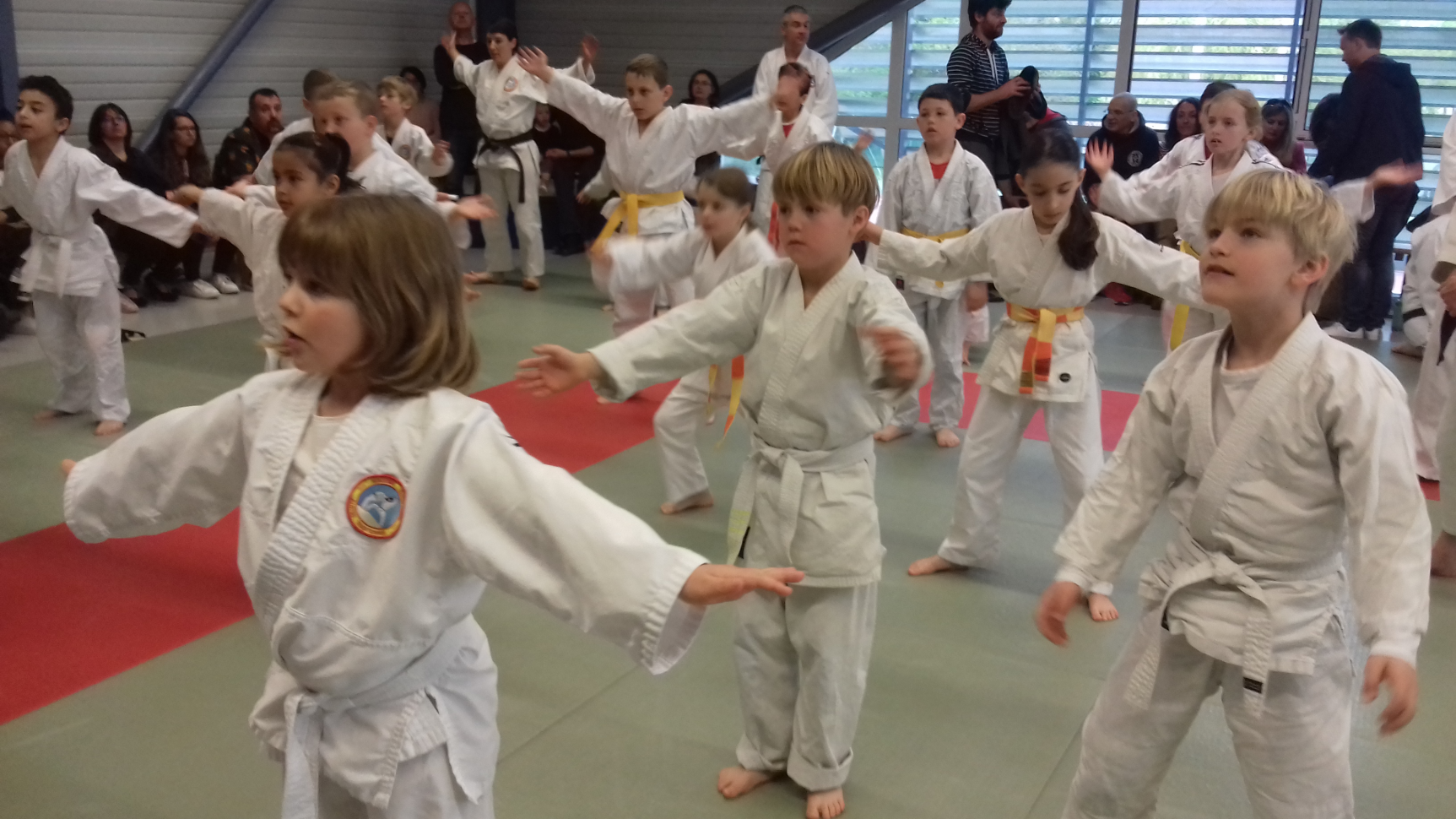 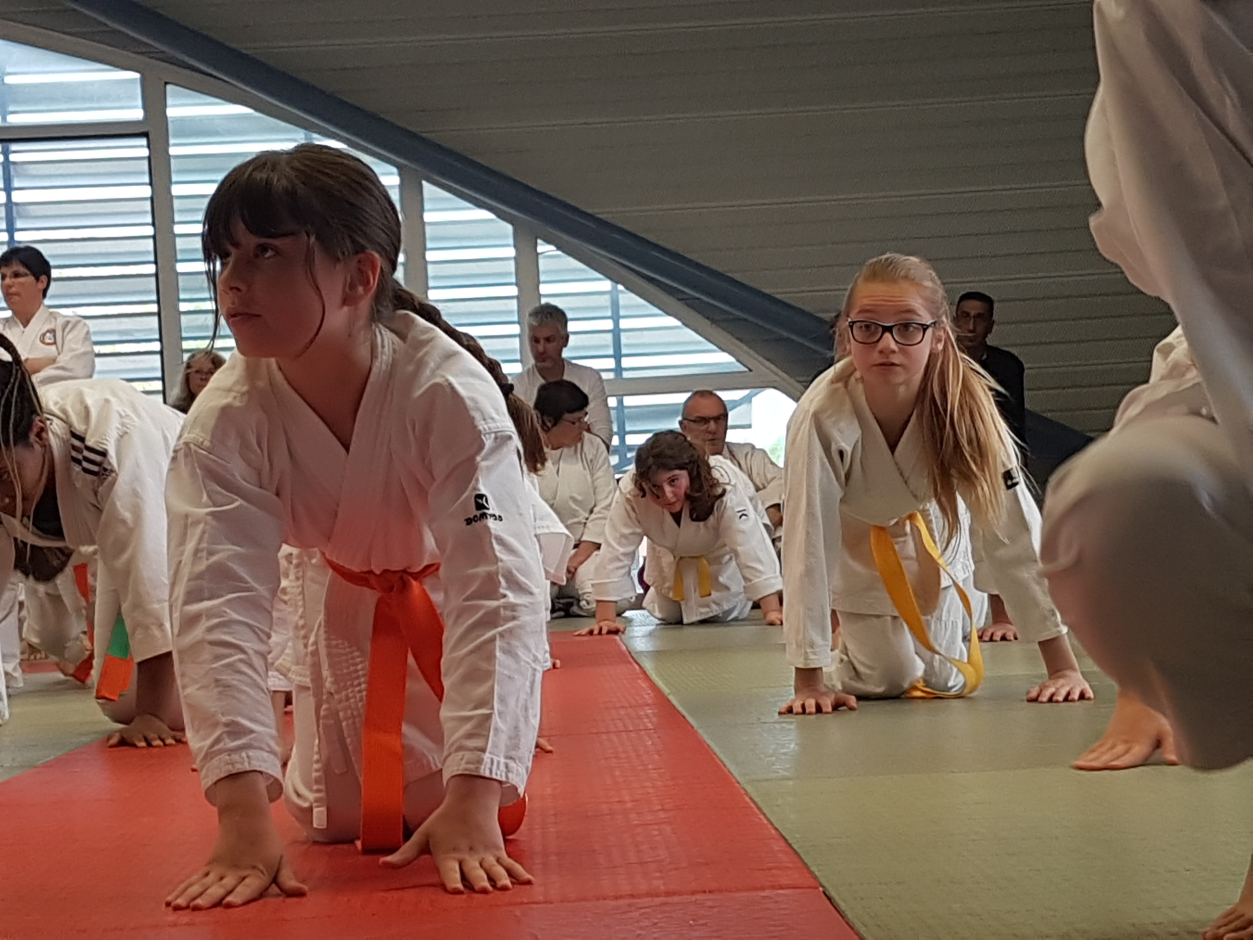 Le travail au sol
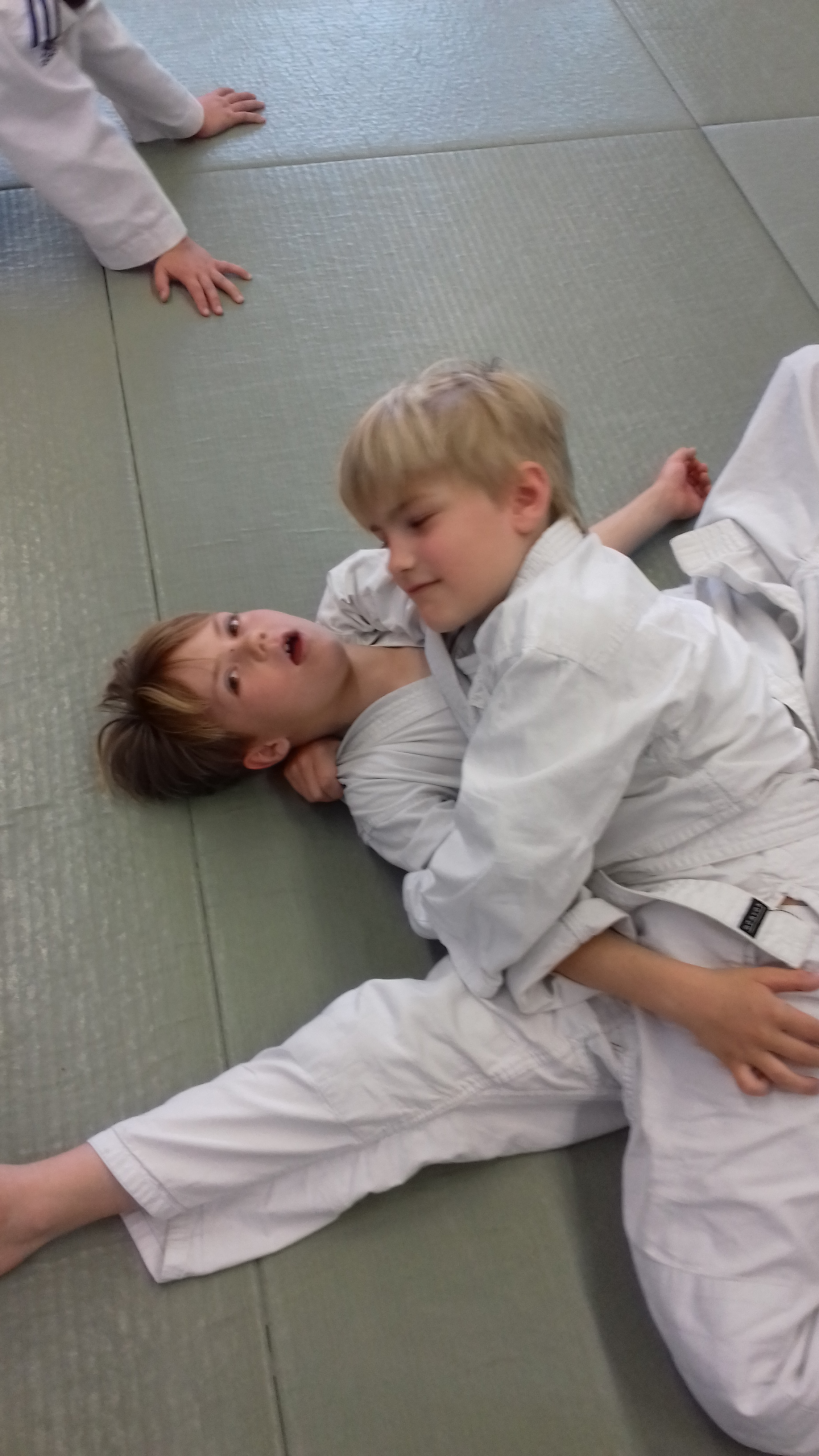 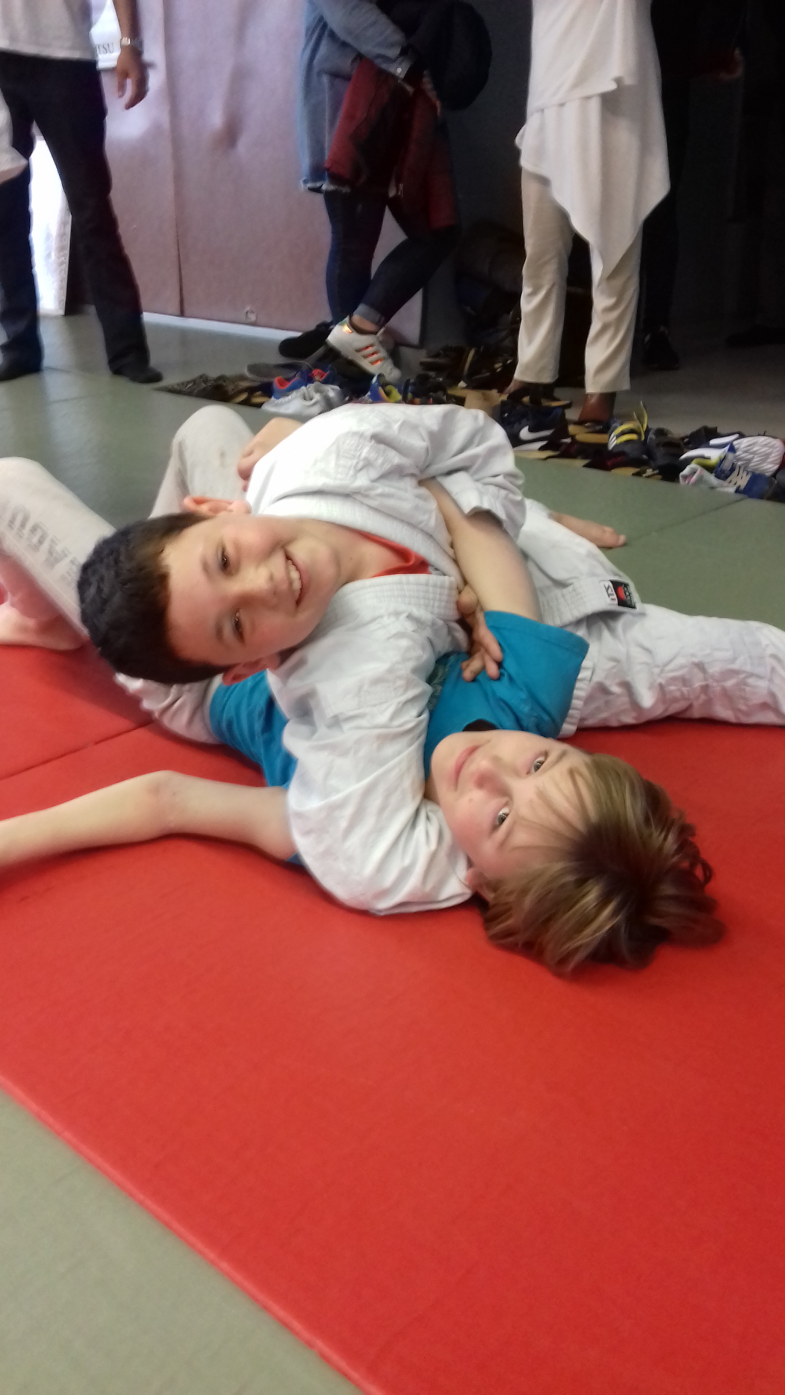 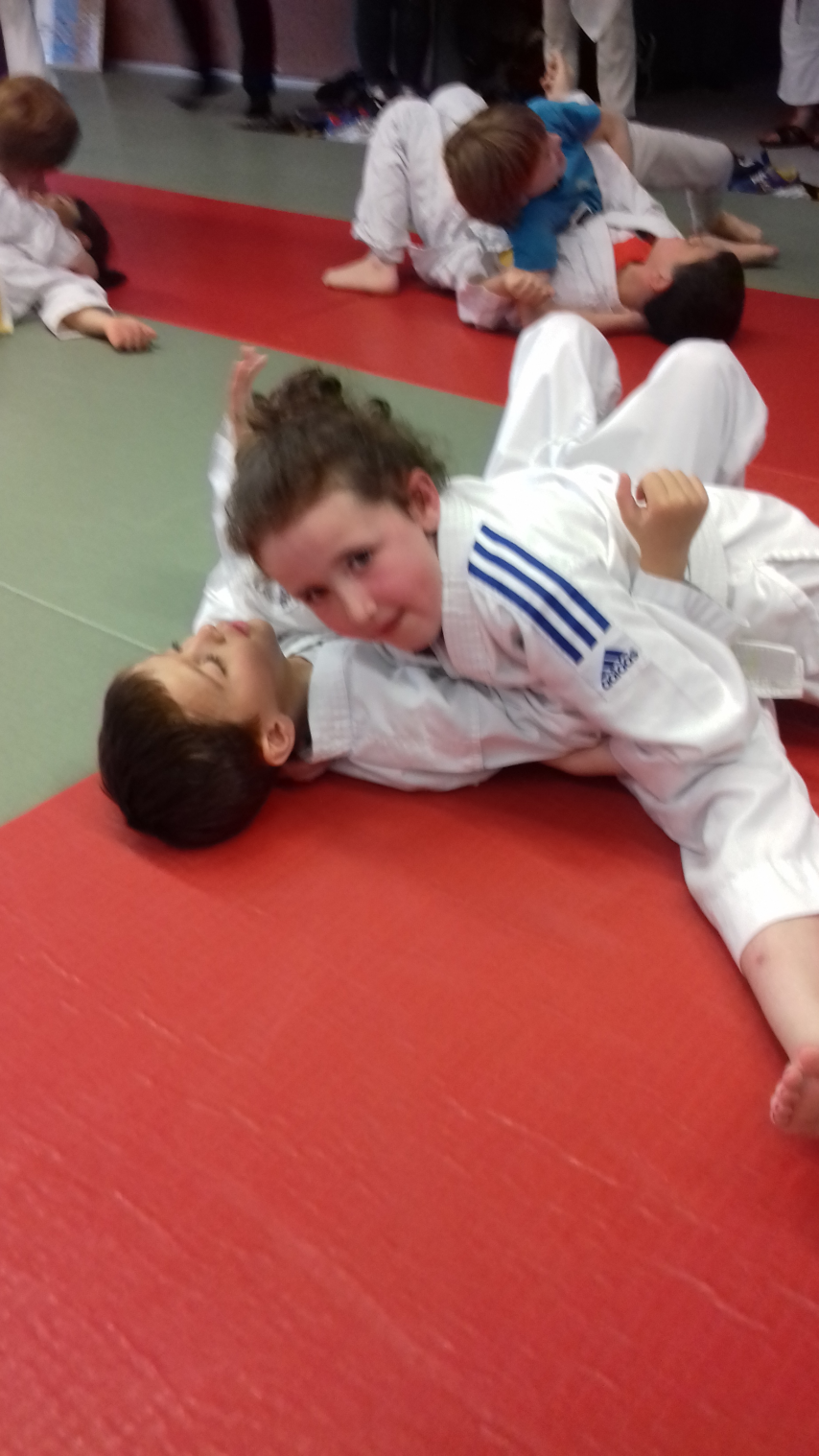 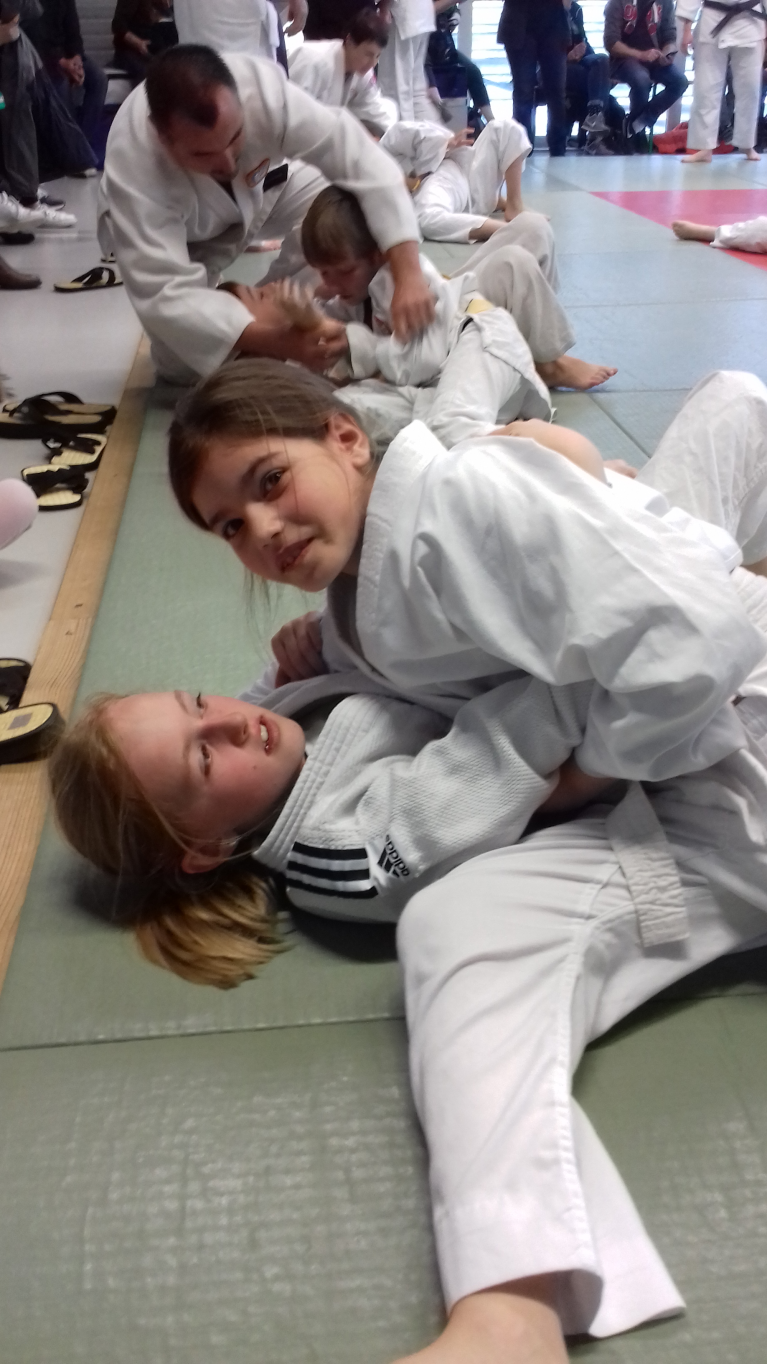 Les techniques debout de self
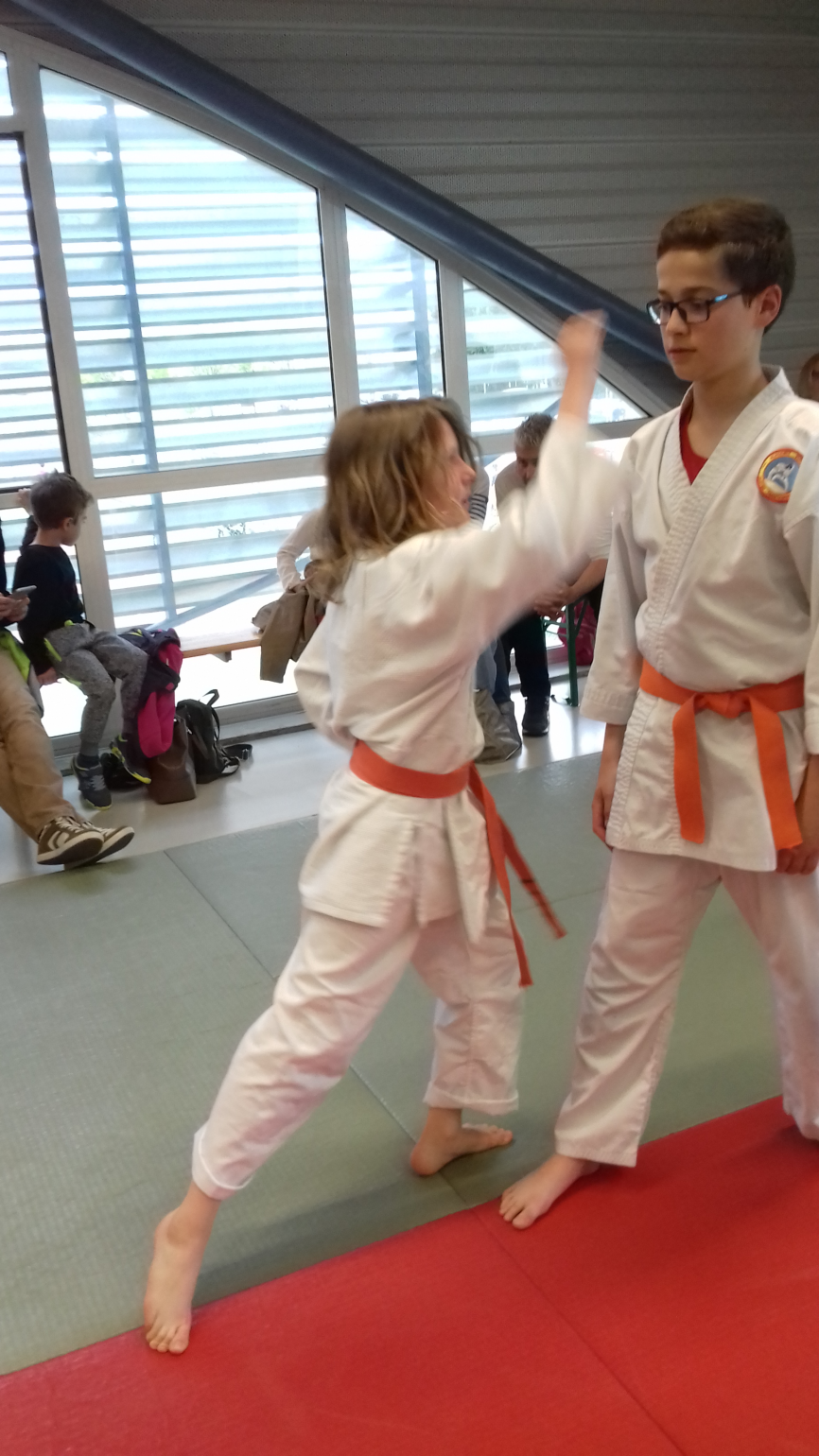 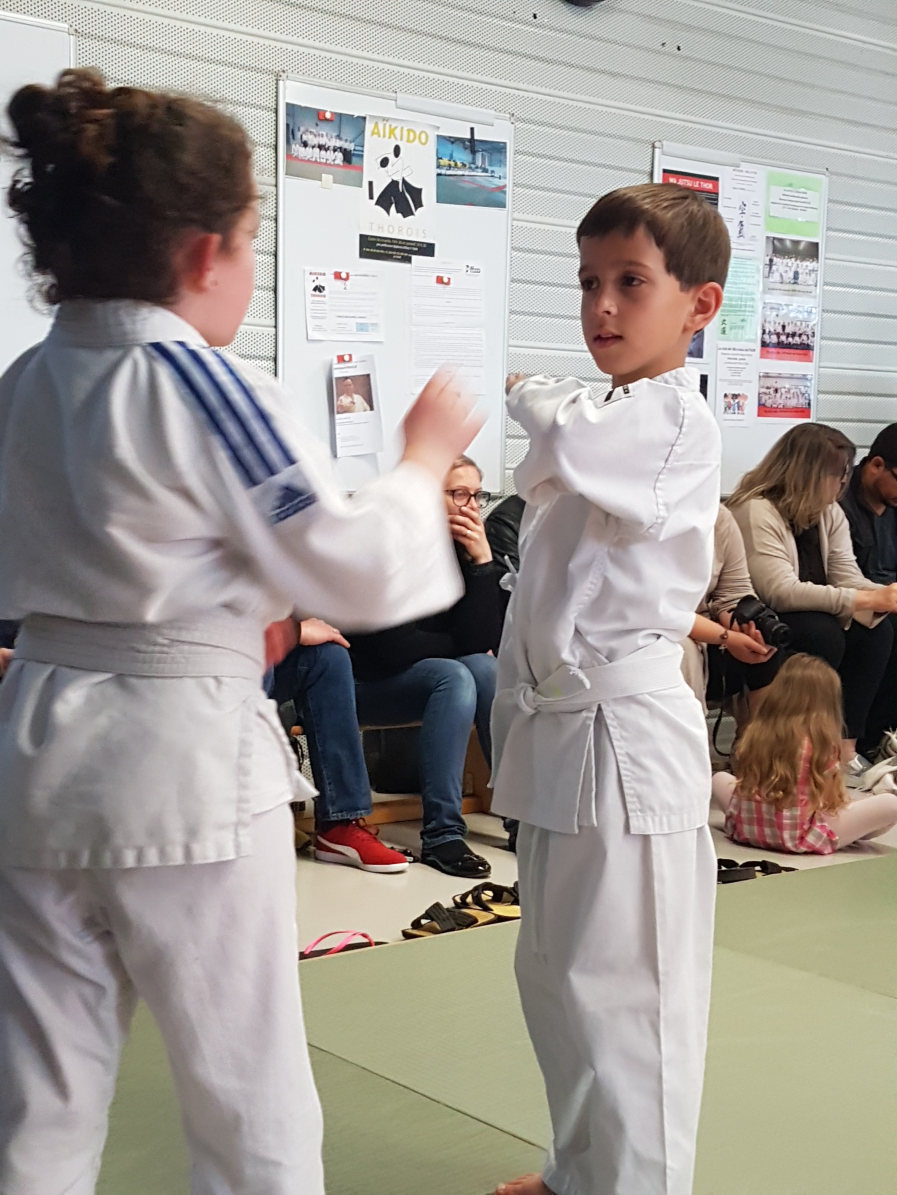 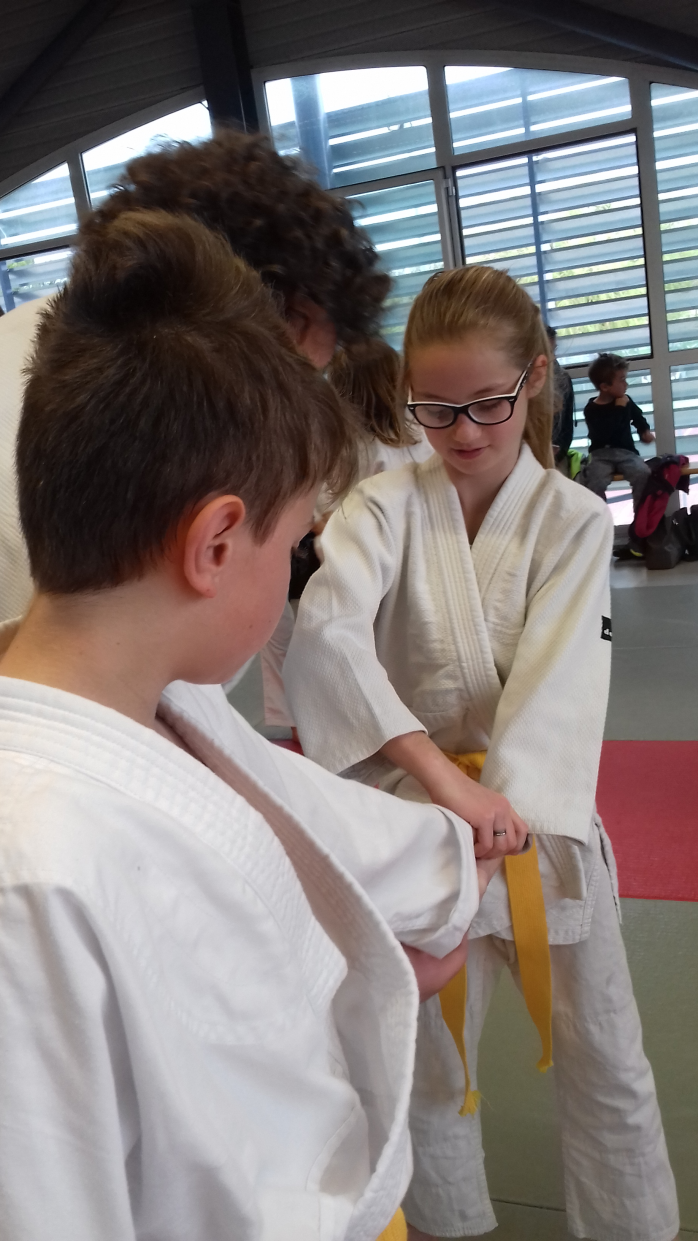 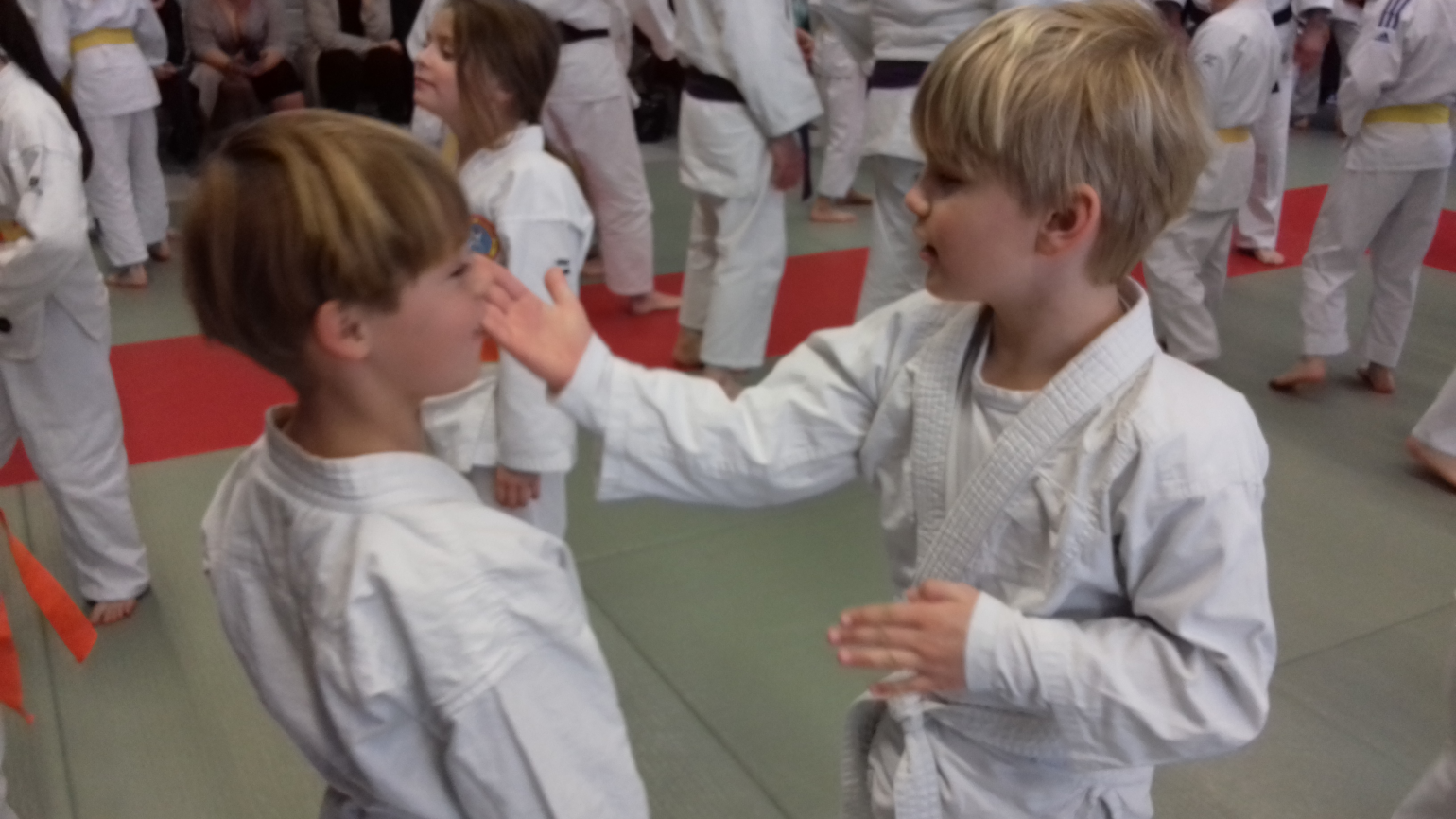 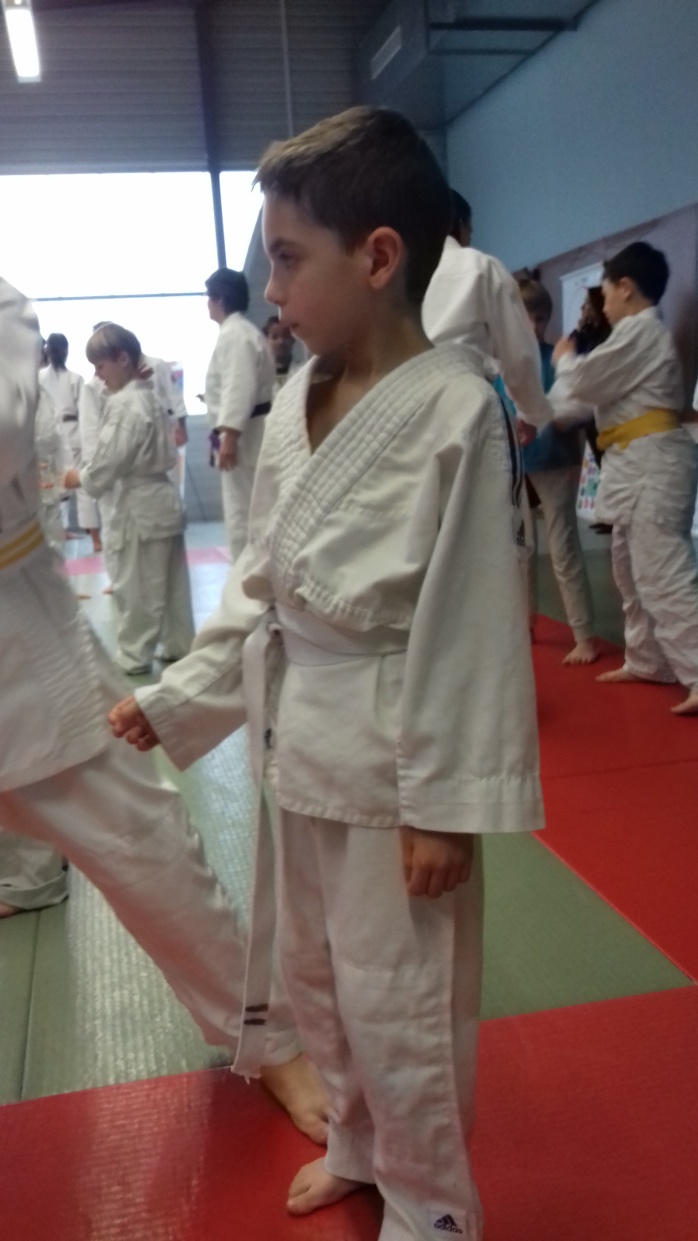 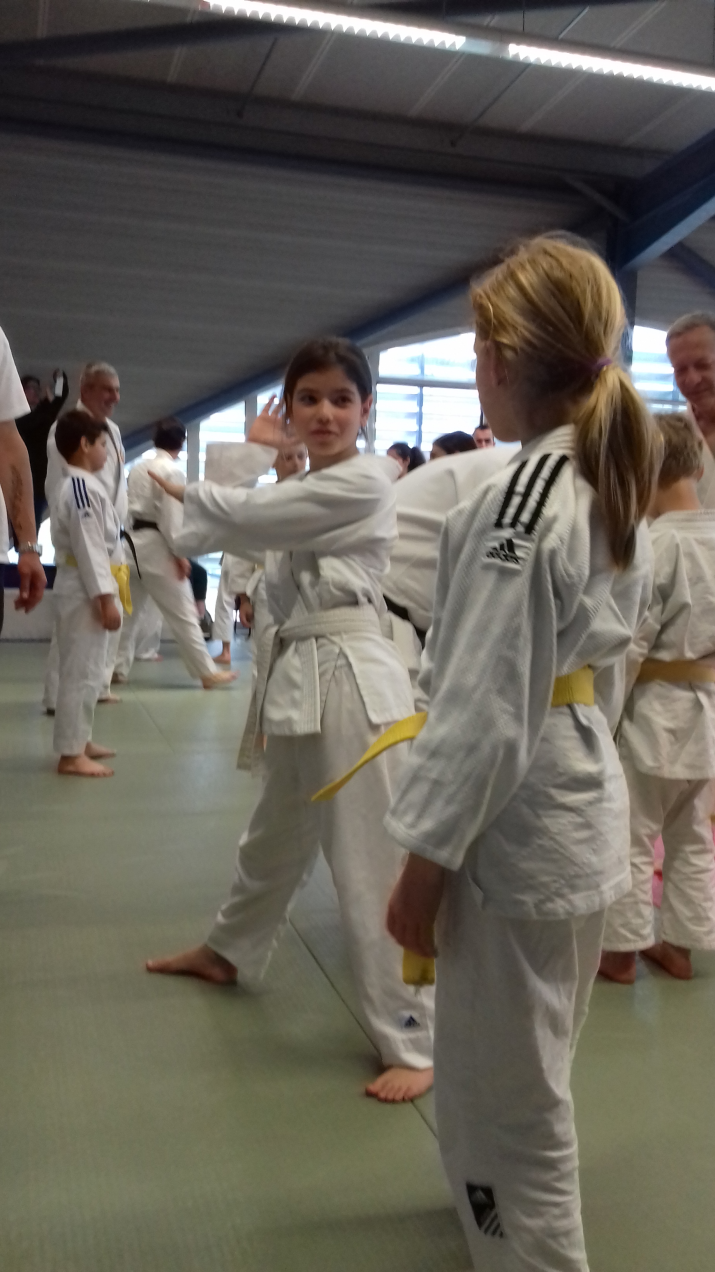 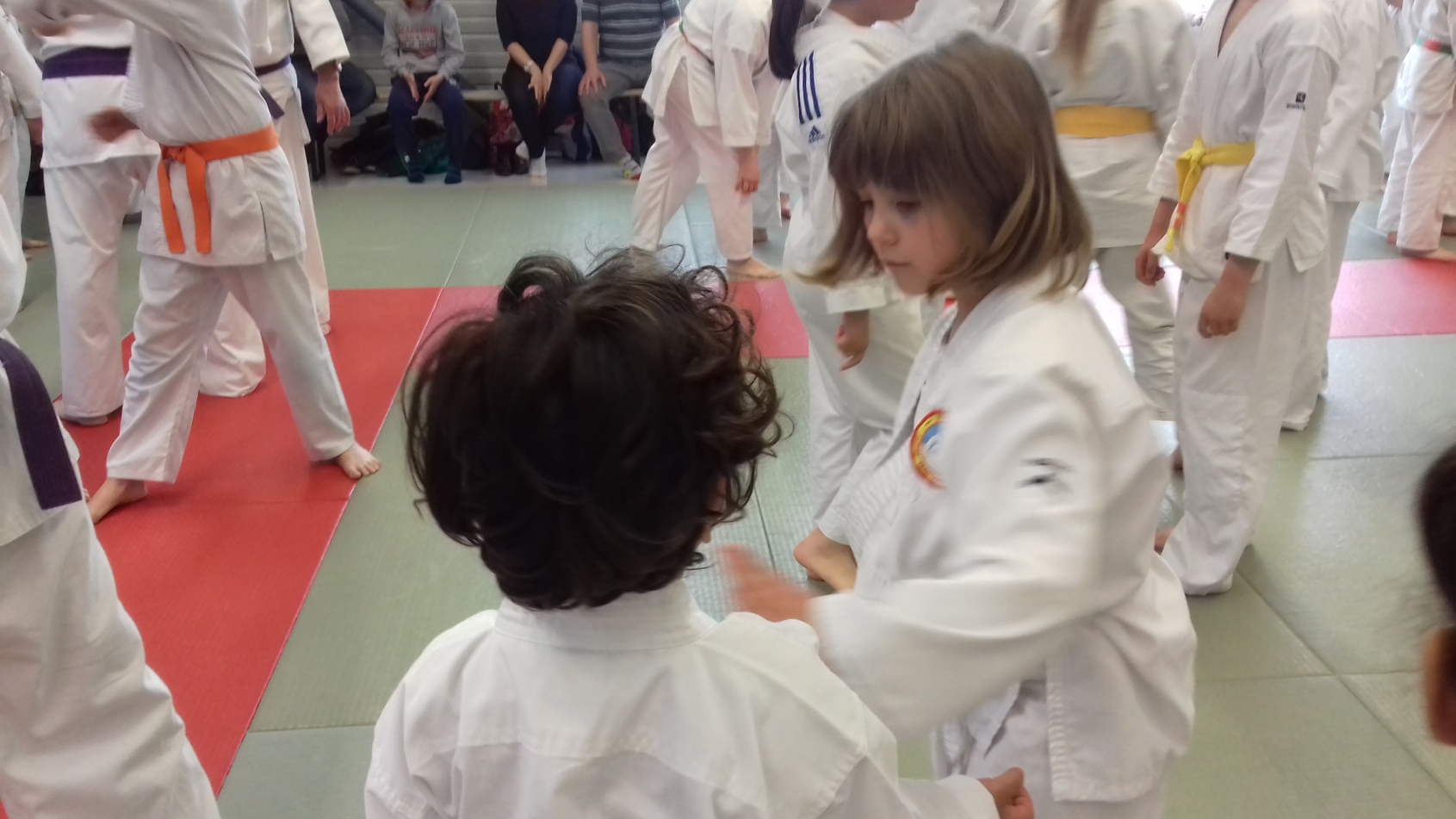 Quelques explications techniques
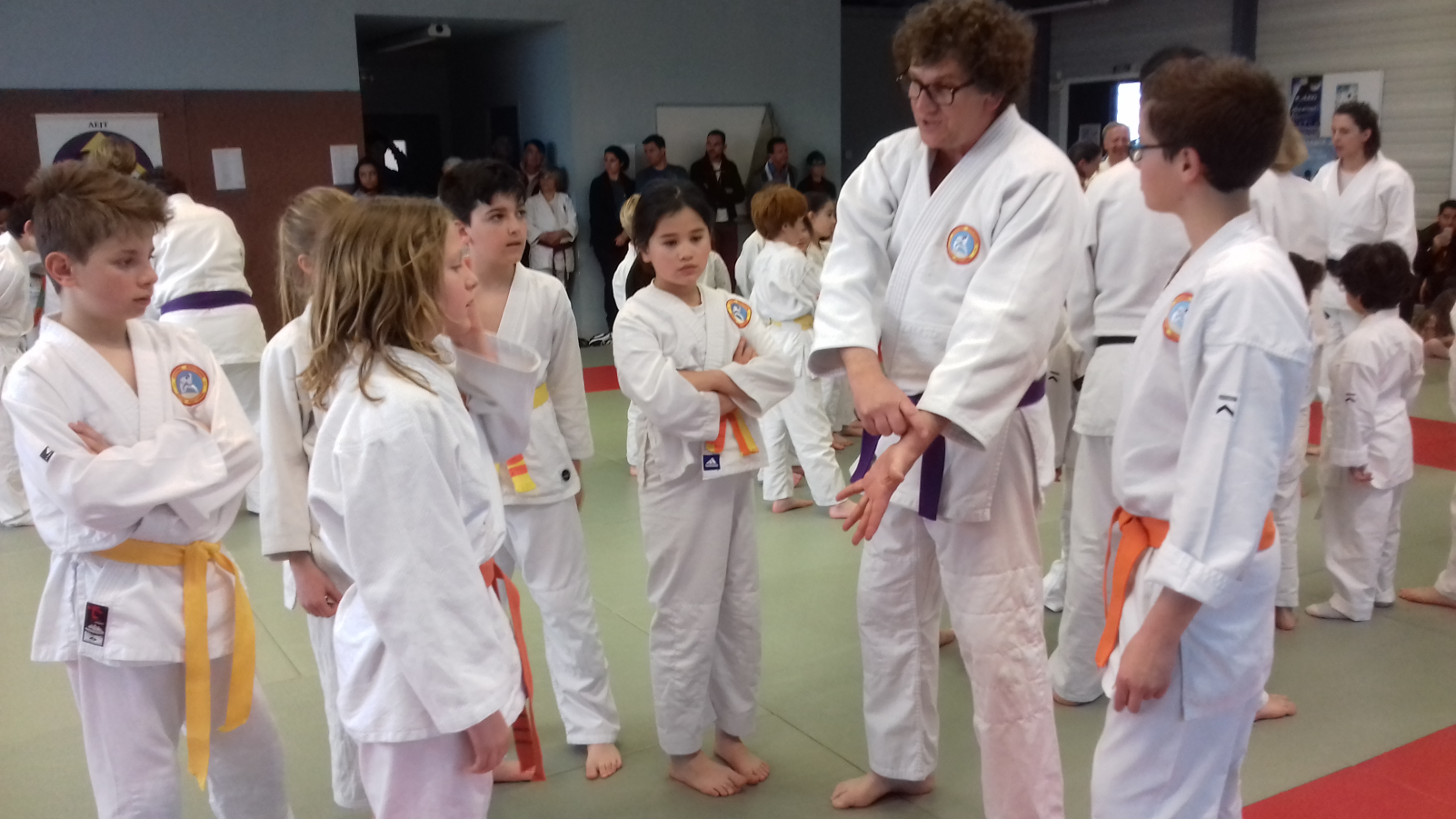 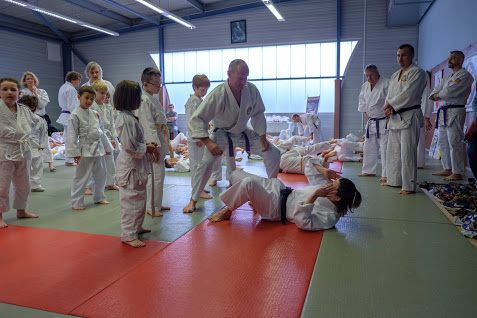 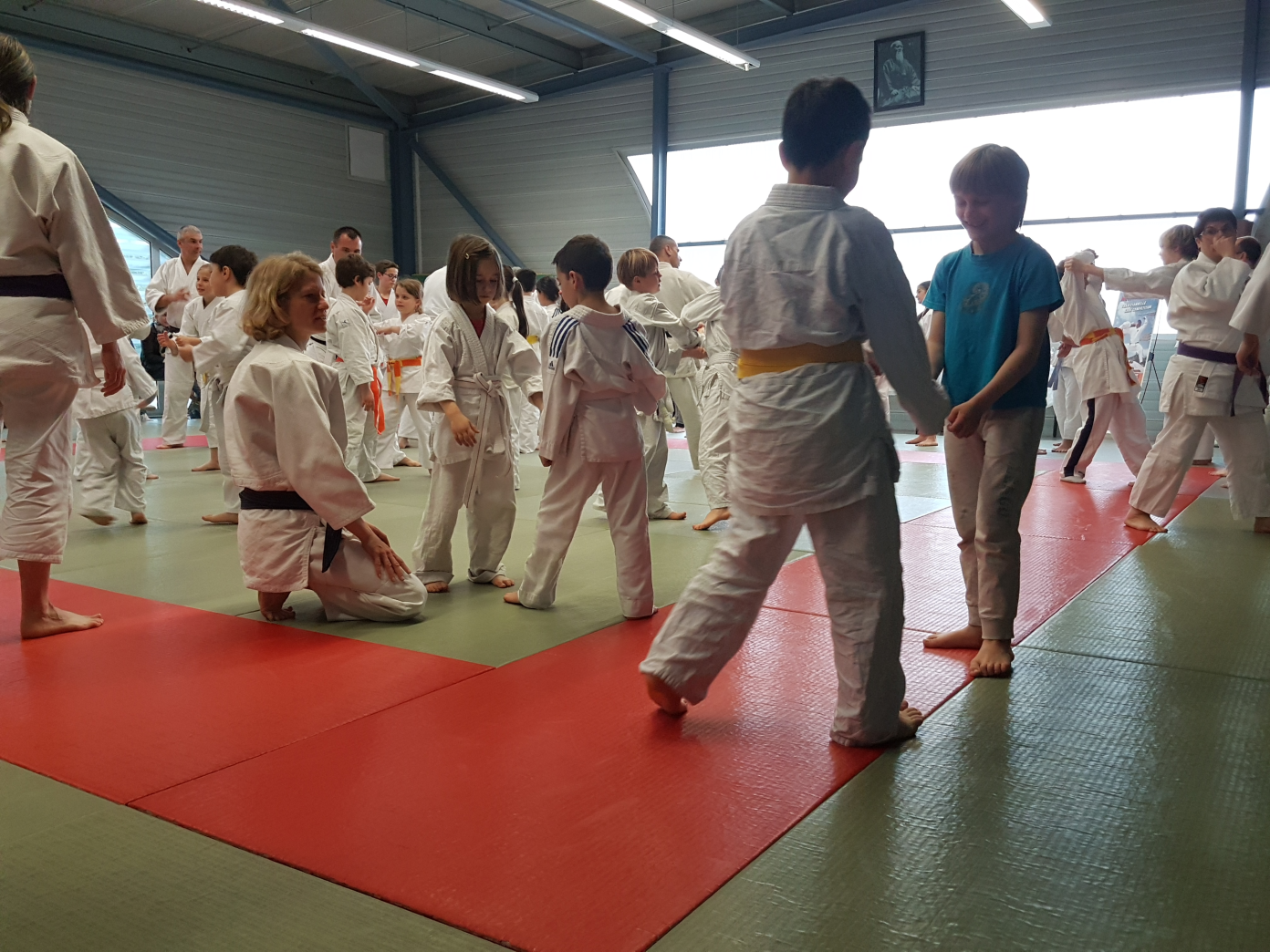 Le respect du partenaire
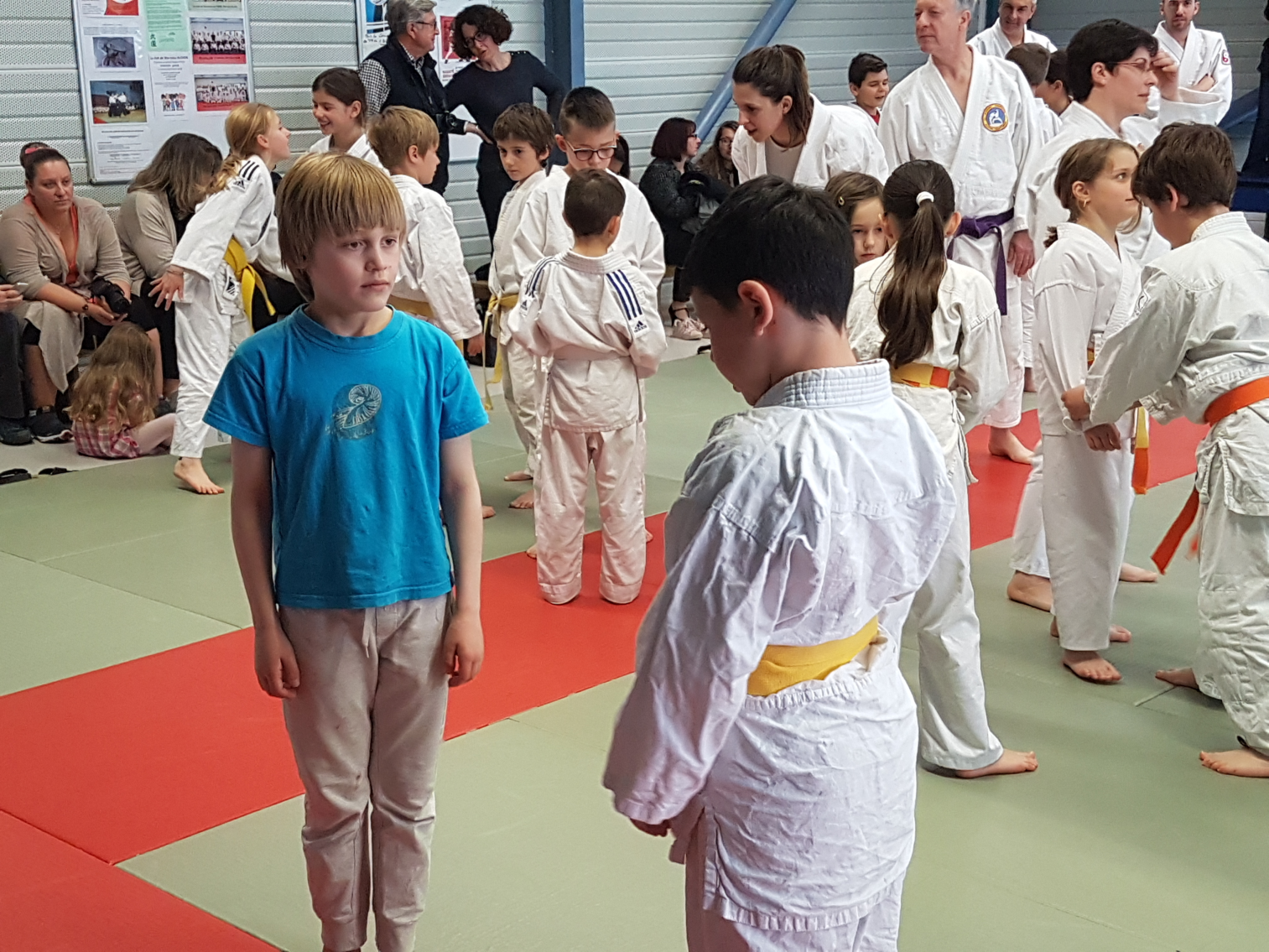 La respiration
et la concentration
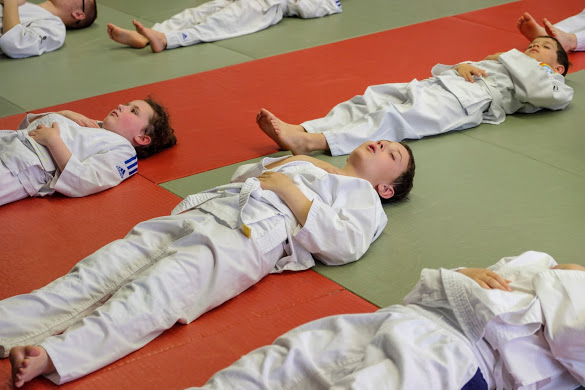 Fin du cours .... 
Diplômes et récompenses pour les petits gourmands !!!
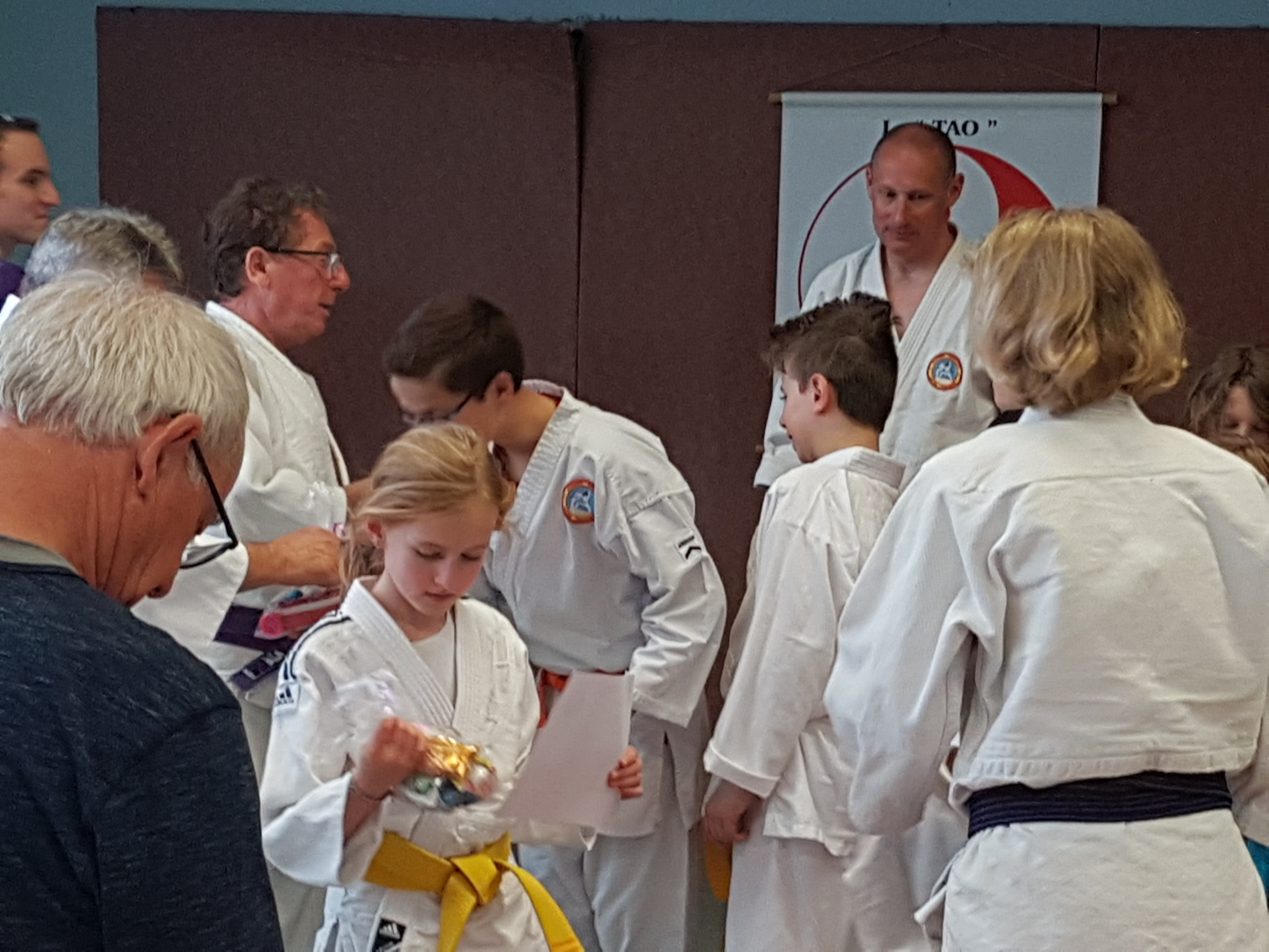 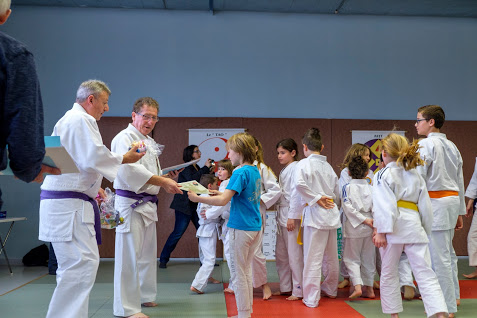 Vive Budo Ventoux le Wa Jutsu Club d’Aubignan !
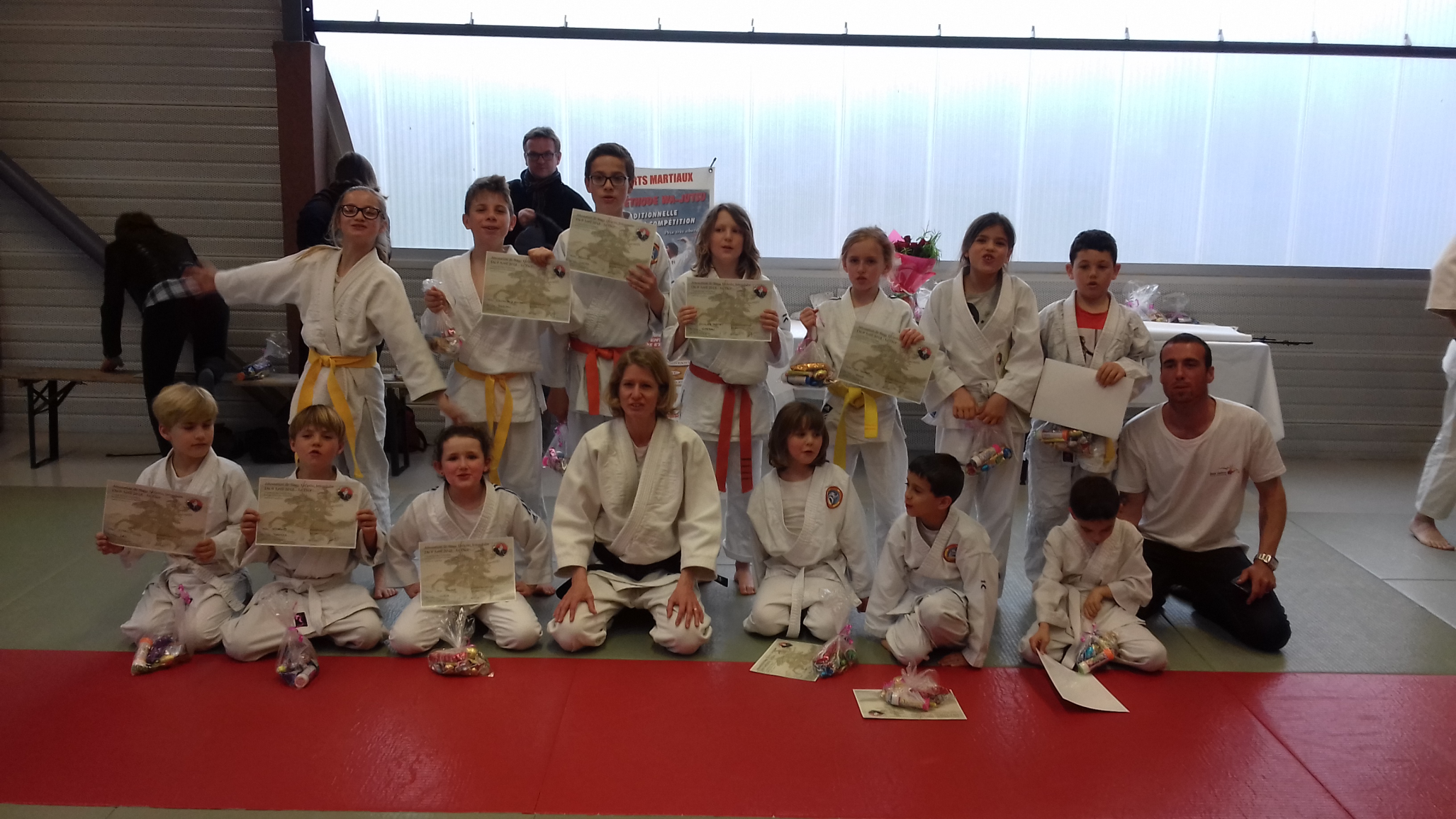 Bravo à Julia, Dorian, Lucas, Esteban, Youna, Lilie, Evans
                  Léo, Thomas, Inaya,  Héloise, Noa, Elvezio et Elie
 pour leur bel état d’esprit sur le tatami!
Et bravo au club du Thor pour cette belle journée ...
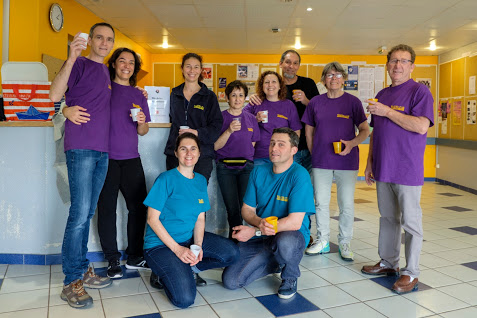 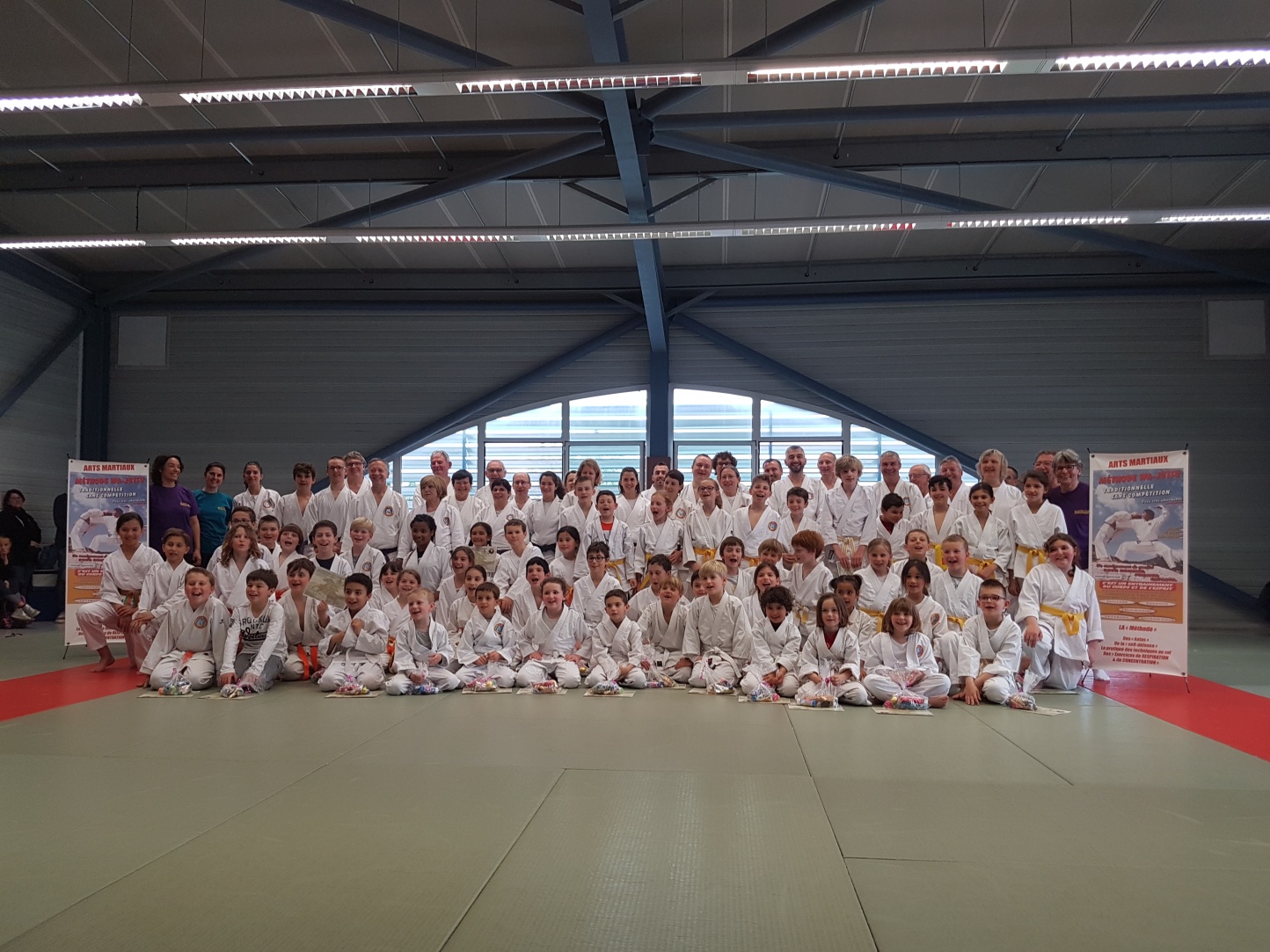 Car ça en faisait du monde !